Be KindDCSD SWAAAC
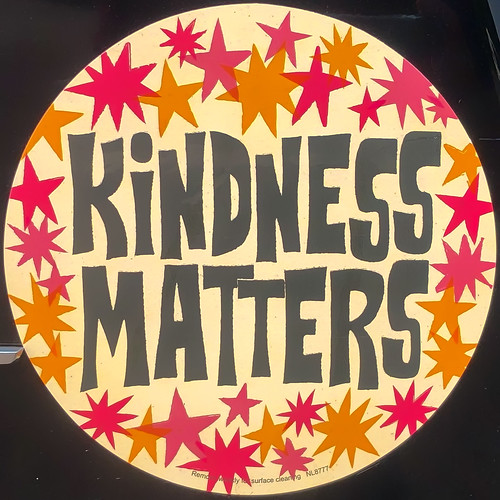 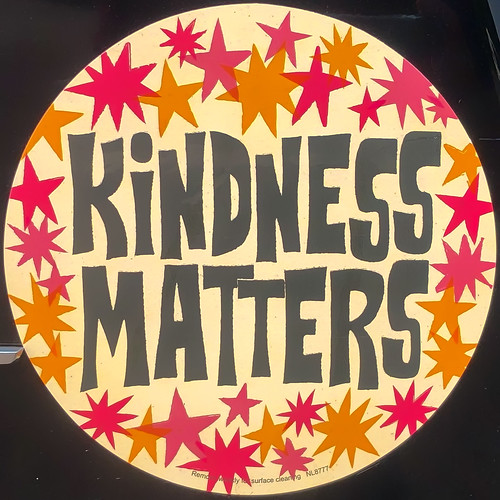 I can say and do kind things.
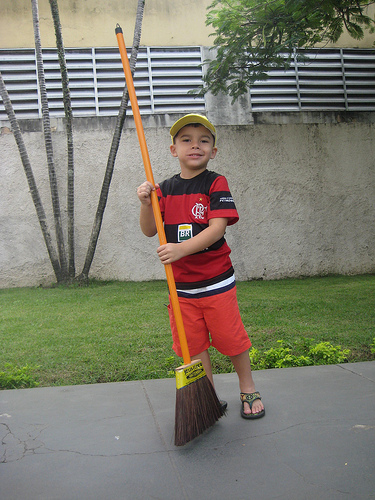 I can help.
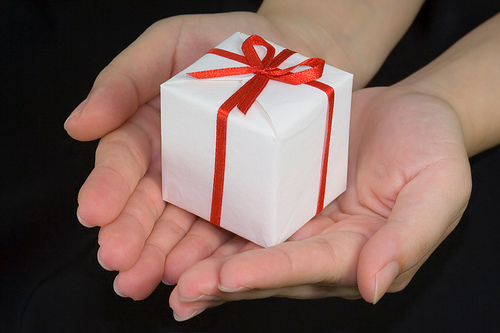 I can give gifts.
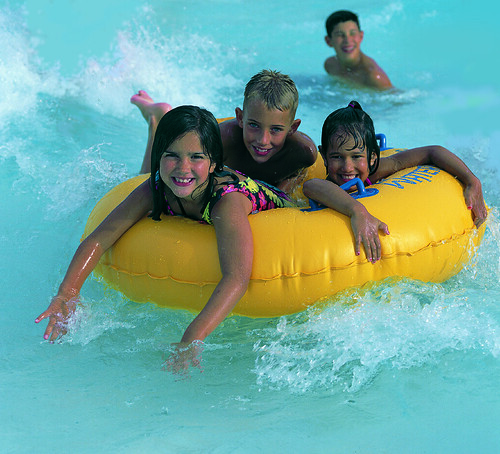 I can share.
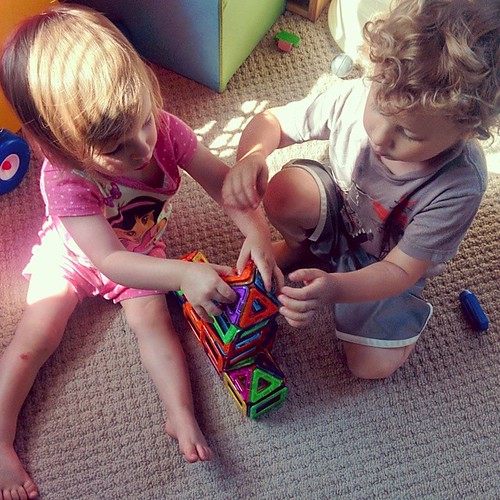 I can play with my friend.
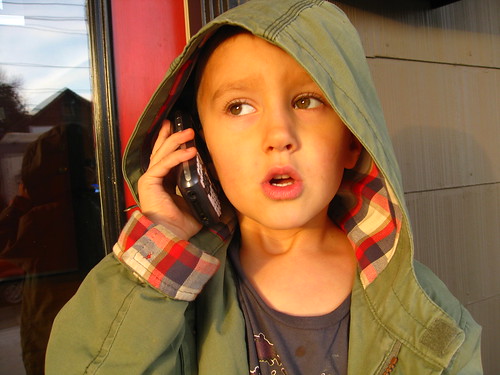 I can be a good listener.
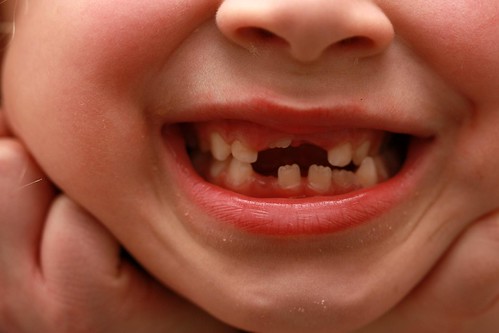 I can smile.
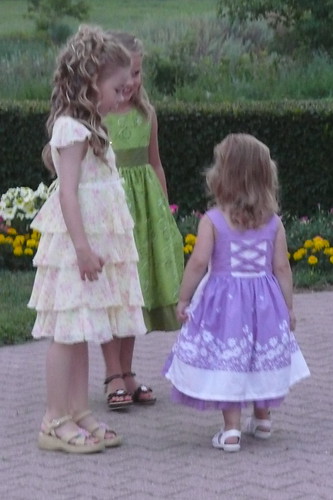 I can say, "You look good!"
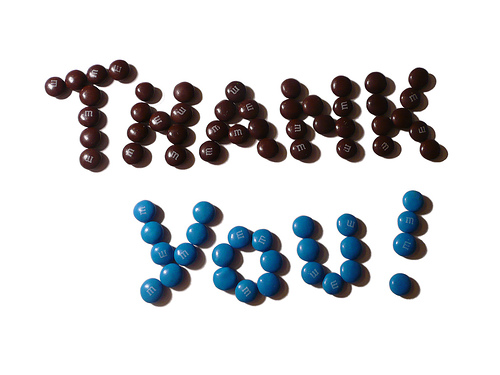 I can say, "Thank you."
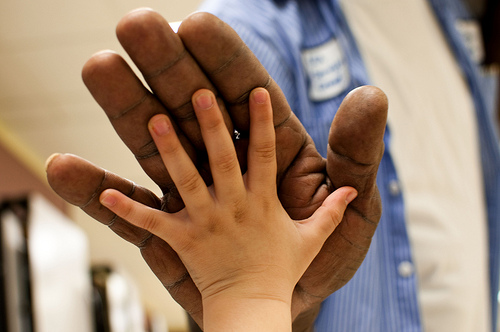 I can say, "Good work!"
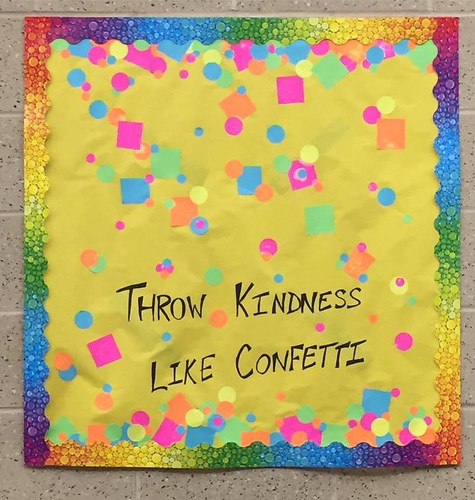 I make people happy when I say and do kind things.